September 23, 2024
NNIP Partners' MeetingDetroit 2024
Imagine a world where all neighborhoods are places where people thrive.
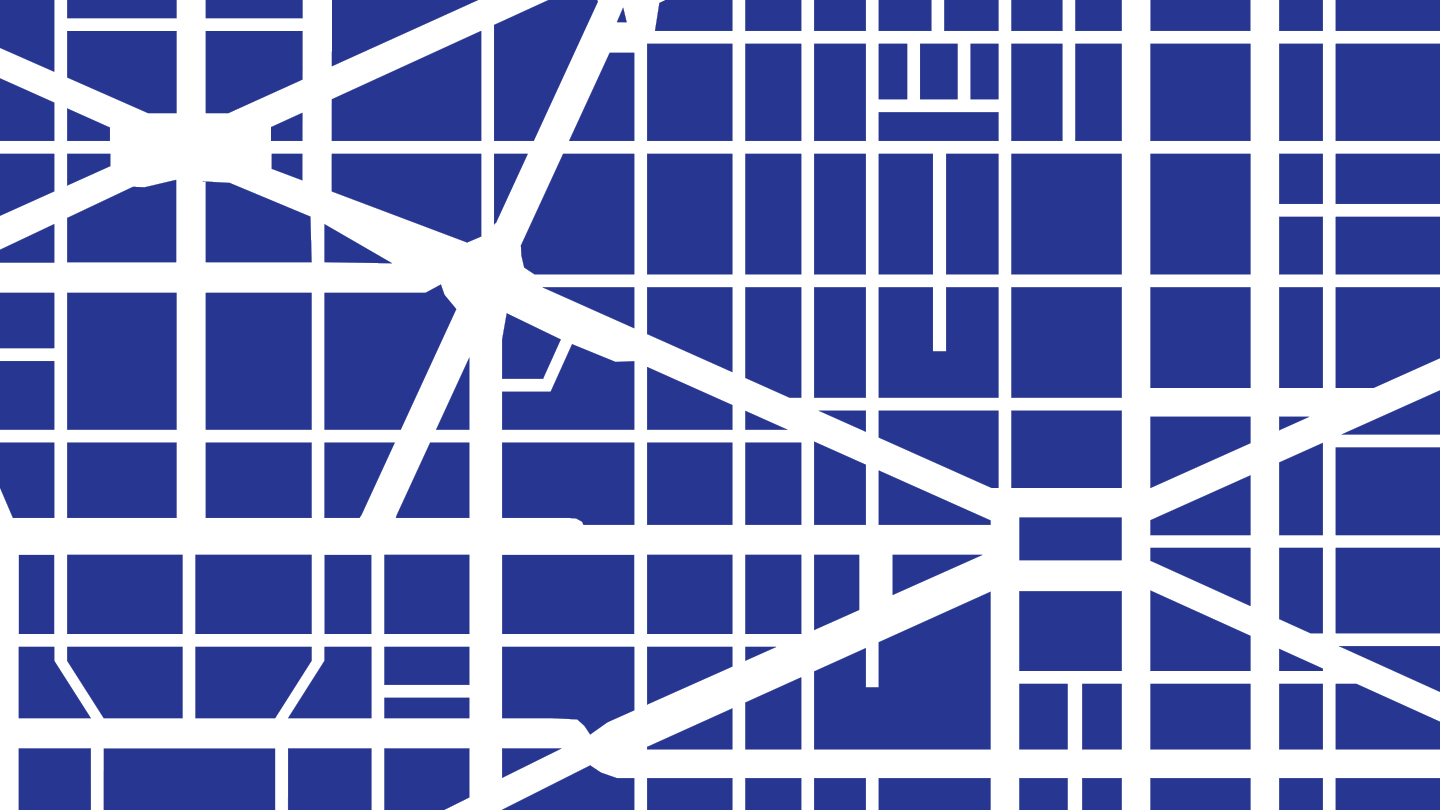 NNIP helps local communities use data to shape strategies and investments so that all neighborhoods are places where people can thrive.
NNIP Mission
Thank you to Data Driven Detroit
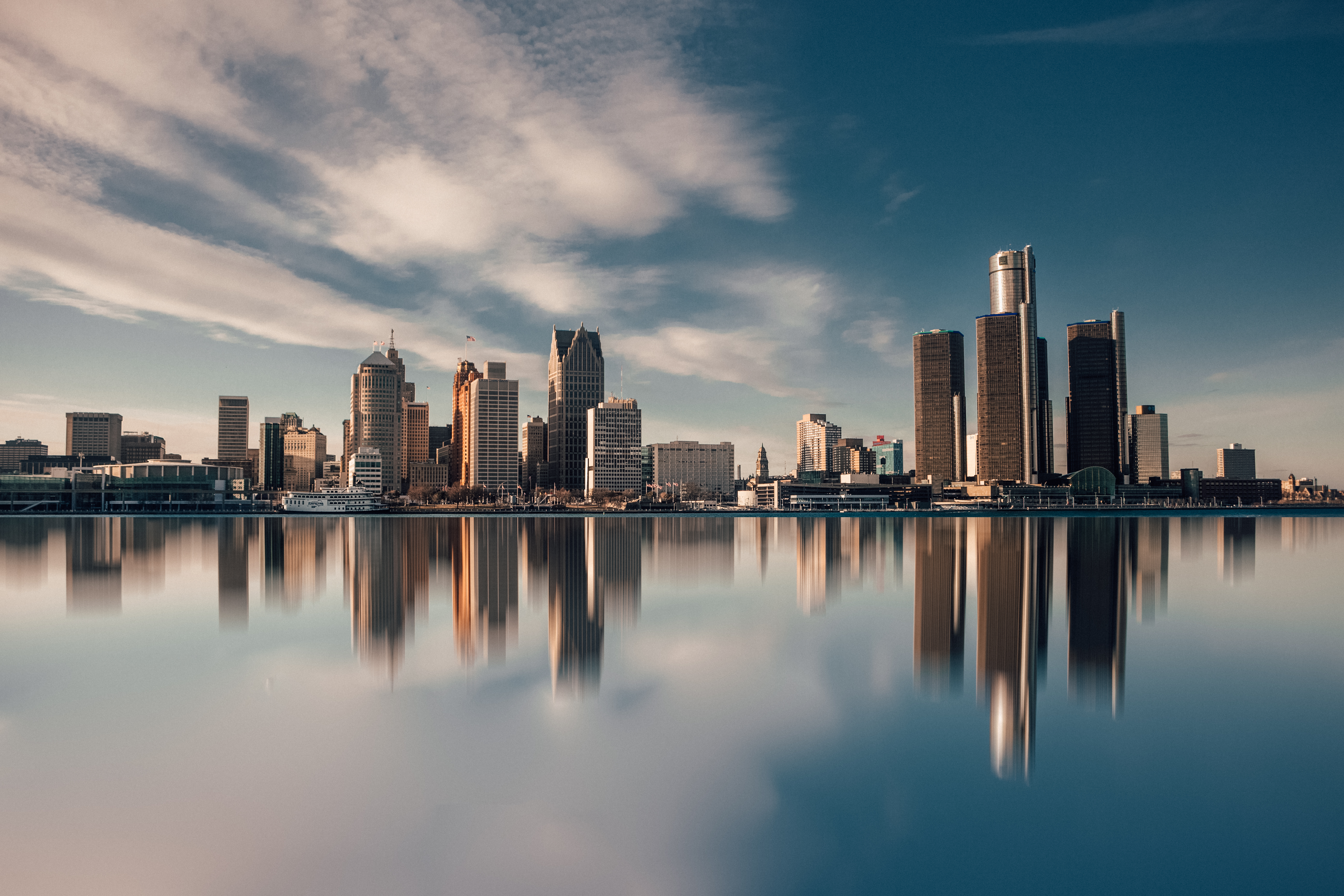 Shout out especially to:
Jordan Graves
Stephanie Quesnelle
Erica Raleigh
Noah Urban
[Speaker Notes: Thank all the staff too - people doing panels, tour guides, etc]
Urban Institute NNIP Staff
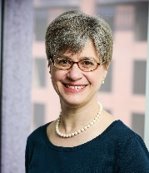 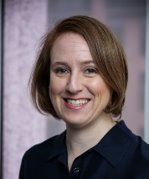 Leah Hendey
Kathy Pettit
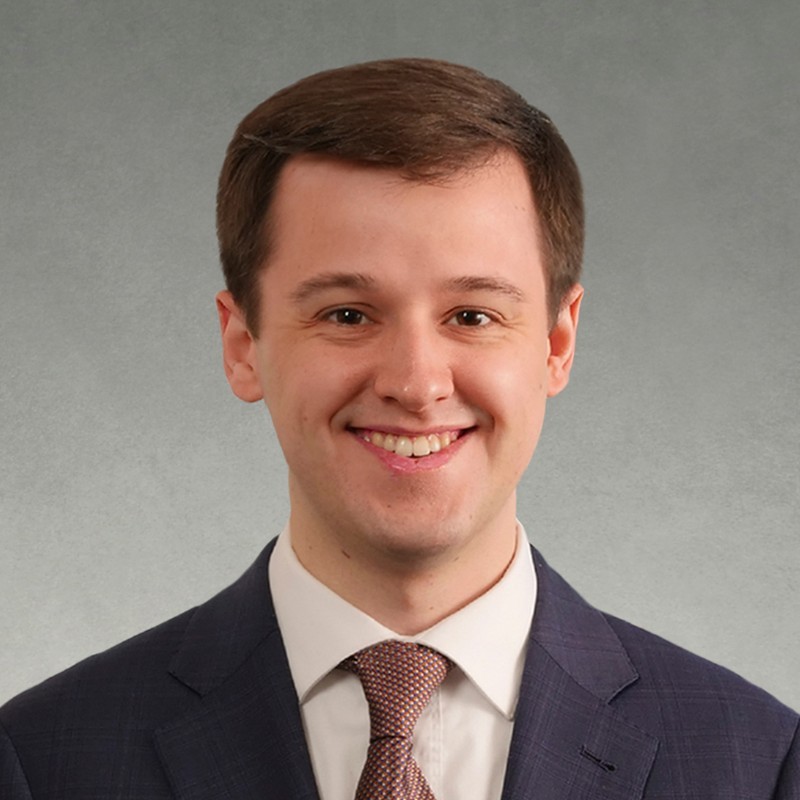 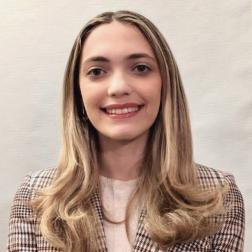 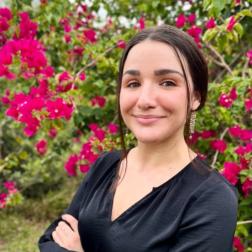 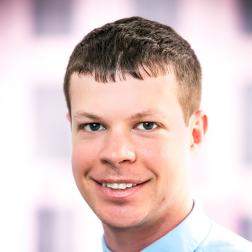 Cole Campbell
Lizzy Ferrara
Sophia Ayaz
Rob Pitingolo
[Speaker Notes: Gabi is other team member – couldn't be here this week.]
NNIP Leadership: Guiding the Agenda
Recent Members, 2022-2024
Noah Urban, Detroit
Geoff Smith, Chicago
Mariko Toyoji, Seattle
Altonio Smith, Memphis
Caroline Bhalla, Los Angeles
John Killeen, Durham
Executive Committee 2024
Victor Amaya, Milwaukee
Amy Carroll-Scott, Philadelphia
Lamar Gardere, New Orleans
Elizabeth Monk, Pittsburgh
Amanda Phillips de Lucas, Baltimore
Elly Schoen, Los Angeles
[Speaker Notes: Mention executive committee nominations/elections coming up]
Welcome Community Innovation Action Center from St. Louis!
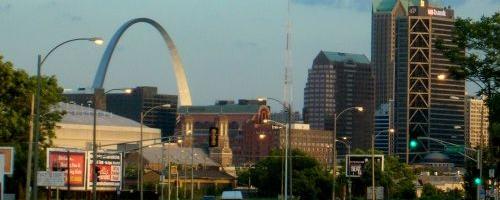 Thank You to Partner and Alumni Speakers
29 staff speaking from 21 organizations
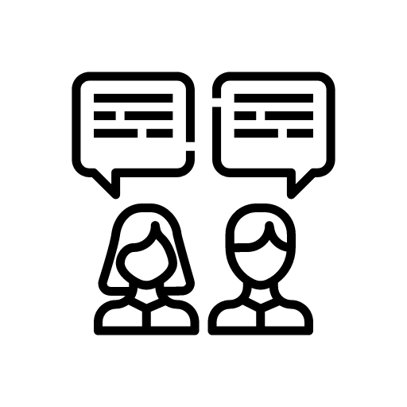 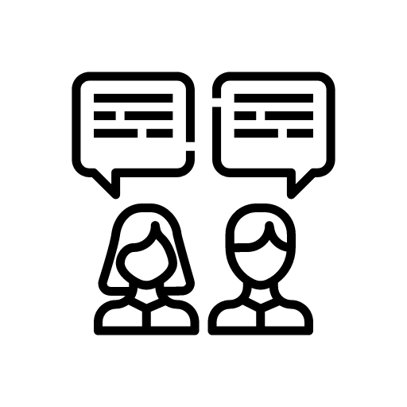 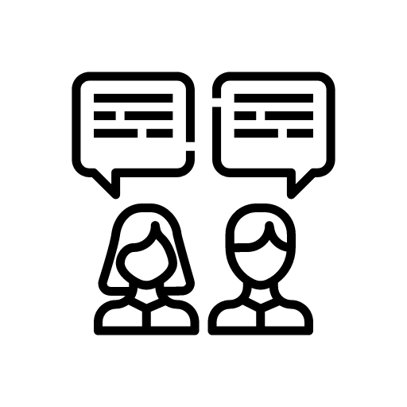 Welcome Alumni
Actionable Intelligence for Social Policy
City of Pleasant Ridge
Detroit Future City
Ohio Housing Finance Agency
Independent Consultants
Signal Cleveland
Walton Family Foundation
Welcome Guest Cities
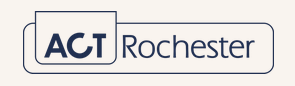 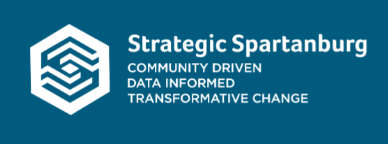 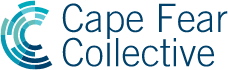 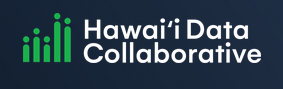 Welcome National Guests
Atlanta Wealth Building Initiative 
Black Wealth Data Center
Data-Smart Cities Solutions
Federal Reserve Bank of Chicago
National League of Cities
University of Toronto
[Speaker Notes: Also – local guests from Detroit Future City, KIDS Count network]
NNIP Supporters
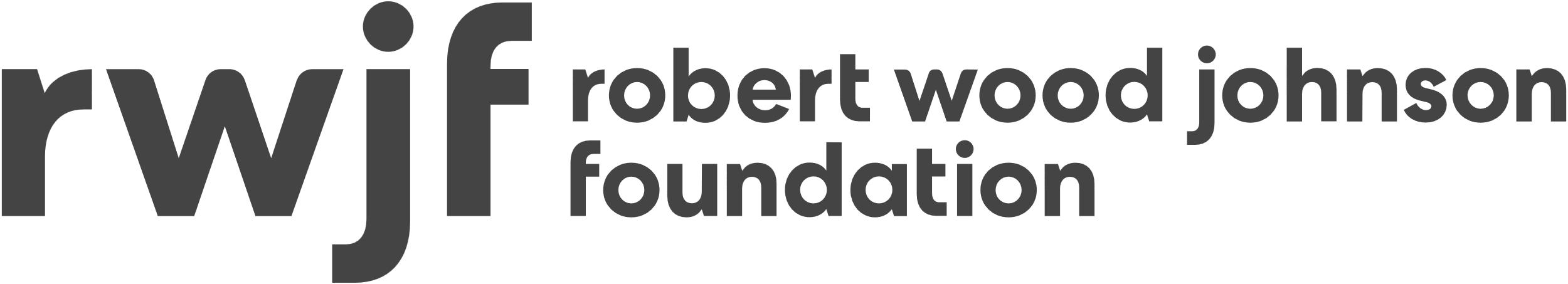 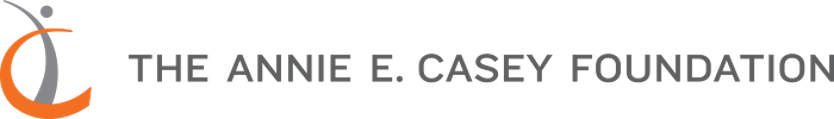 Strategic Framework: Goals for 2024-26
Data-informed local policy & practice
Inspiration
Replication
Innovation
Promotion & investment in local use of data
More focus on neighborhoods
Equitable data practices
Expanded community data capacity
Stronger, expanded NNIP network
Stronger, engaged partners
New partner cities
Engaged alumni
Improved Urban-NNIP exchange
[Speaker Notes: To achieve our vision where all neighborhoods are places where people thrive, as part of our recent strategic planning process we developed three goals for the network to work towards in the next three years, which I just wanted to touch on briefly.

The first is that Local actors adopt data-informed policies and practices to distribute resources more fairly and equitably across neighborhoods. We think this can happen by harnessing the collective insights and specific examples from NNIP to inspire other cities, replication within the network, and innovation through new cross-site projects. 

The second goal is that National networks, organizations, and agencies actively promote and invest in the use of data influenced by NNIP values and examples. This means that these organizations place more focus on neighborhoods and their importance for equity, promote and use equitable data practices, and invest in expanding data capacity in NNIP cities and across the country. 

And finally – as the power of NNIP is in the network – we want to work towards a stronger and expanded NNIP network to support influence and impact in NNIP cities
and nationally. This means having local partners be more engaged in the network, bringing in new partners cities, engaging more with the NNIP alumni, and improving the connection between Urban and NNIP.]
Milestones 2023-2024
Launched NNIP Emerging Opportunities Fund
Elevated housing-related work & engagement
Developed cross-site concepts templates & materials
Piloted Impact Fellowship with 3 partners (and apply now!)
Added 2 partners and started research on other cities
Conducted Alumni survey & engagement 
Initial outreach to other funders
[Speaker Notes: We will report out more this fall.

Plug for another set of impact fellowship]
Agenda and Logistics
NNIP Meeting App
https://bit.ly/NNIPDetroit
Schedule
Chat
NNIPCamp
Restaurant google map
List of attendees
Notifications (which can be turned off)
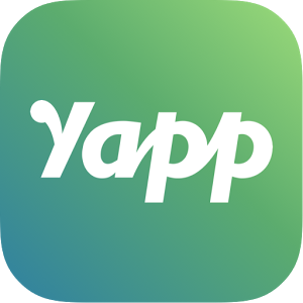 Reception and Tours
Monday Reception from 6:00 – 7:30 pm
The Corner Ballpark, 1680 Michigan Ave, Detroit, MI 48216
5:40 pm and 6:10 pm – Meet for bus transportation. Buses leave at 5:45 and 6:15! Or a 20-minute walk.
Tuesday Tours: Meet at 3:20 to 3:35 to depart 3:30 to 3:45 (see handout and Yapp)
Thanks to Jordan for organizing and our tour guides!!
Sign up for tours at the registration table today!
NNIP Code of Conduct & Meeting Norms
Relationships are the foundation of the NNIP Network!
Treat people with respect
Appreciate participants’ varied backgrounds
Assume good intentions
Be active listener & contributor
We are dedicated to providing an environment for all participants that is free from discrimination and harassment, regardless of gender, gender identity and expression, sexual orientation, disability, physical appearance, national origin, citizenship status, veteran status, race, age or religion.
[Speaker Notes: See handouts on your table.]
Introductions: Pass the Mic
NNIP Camp Detroit
Rob Pitingolo
Together we build the agenda
Submit an idea
Vote on your favorites
Volunteer to lead if necessary
On Monday and Tuesday we build our agenda
Check the app for the schedule
Voting
Online votes helped with initial impressions, but votes on-site are critical so we can make final choices
Make sure to visit the boards today and vote early to help finalize camp sessions
Voting Deadlines:
Monday, 1:00 pm
Tuesday, 1:00 pm
Wednesday, 8:00 am
NNIP Camp Rules
Set your own agenda.
Introduce yourself.
Assign a note-taker.
Avoid planned speeches & PPTs.
Contribute & allow other to contribute.
COME AND GO AS YOU PLEASE.
Mentimeter Questions